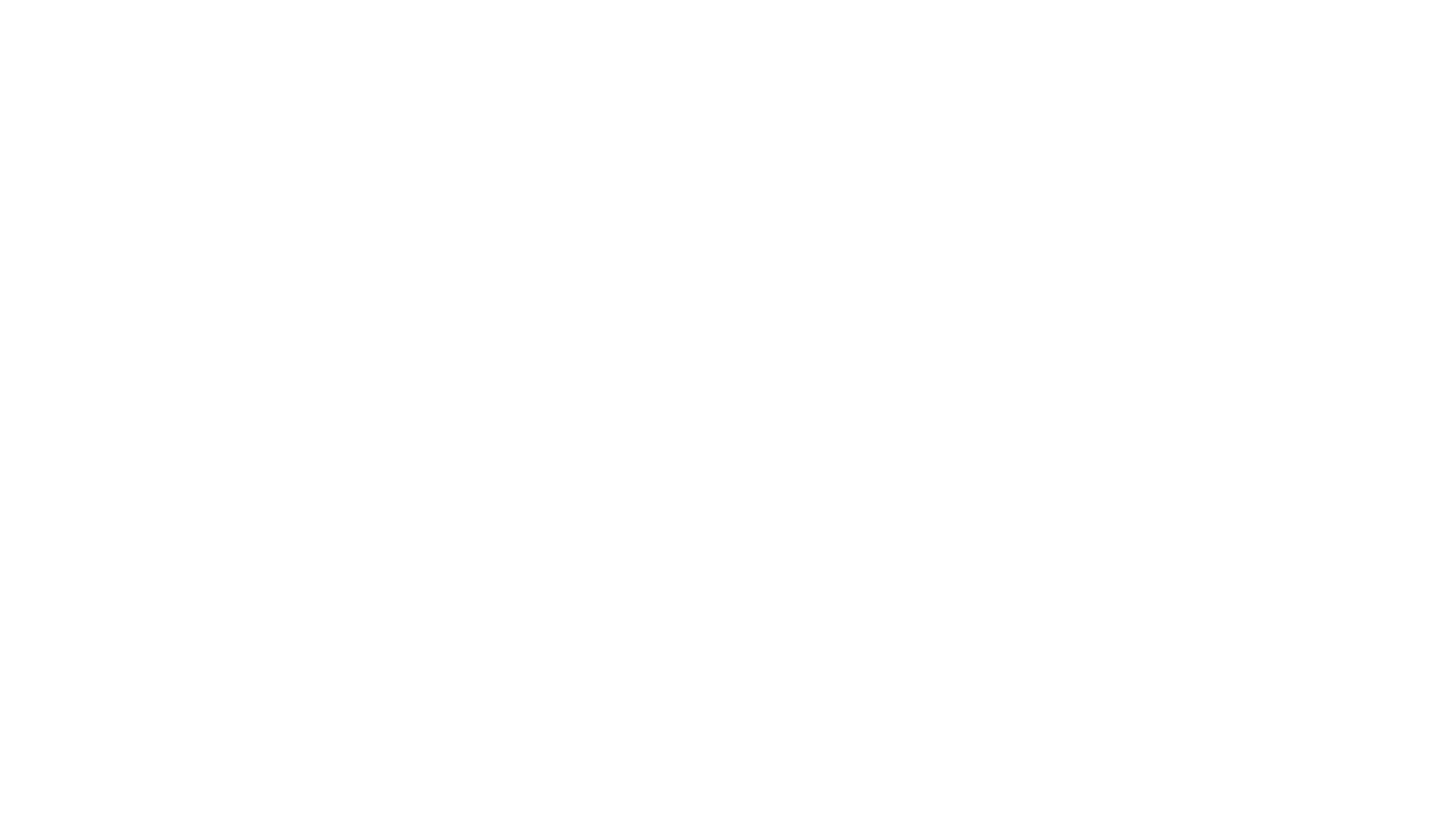 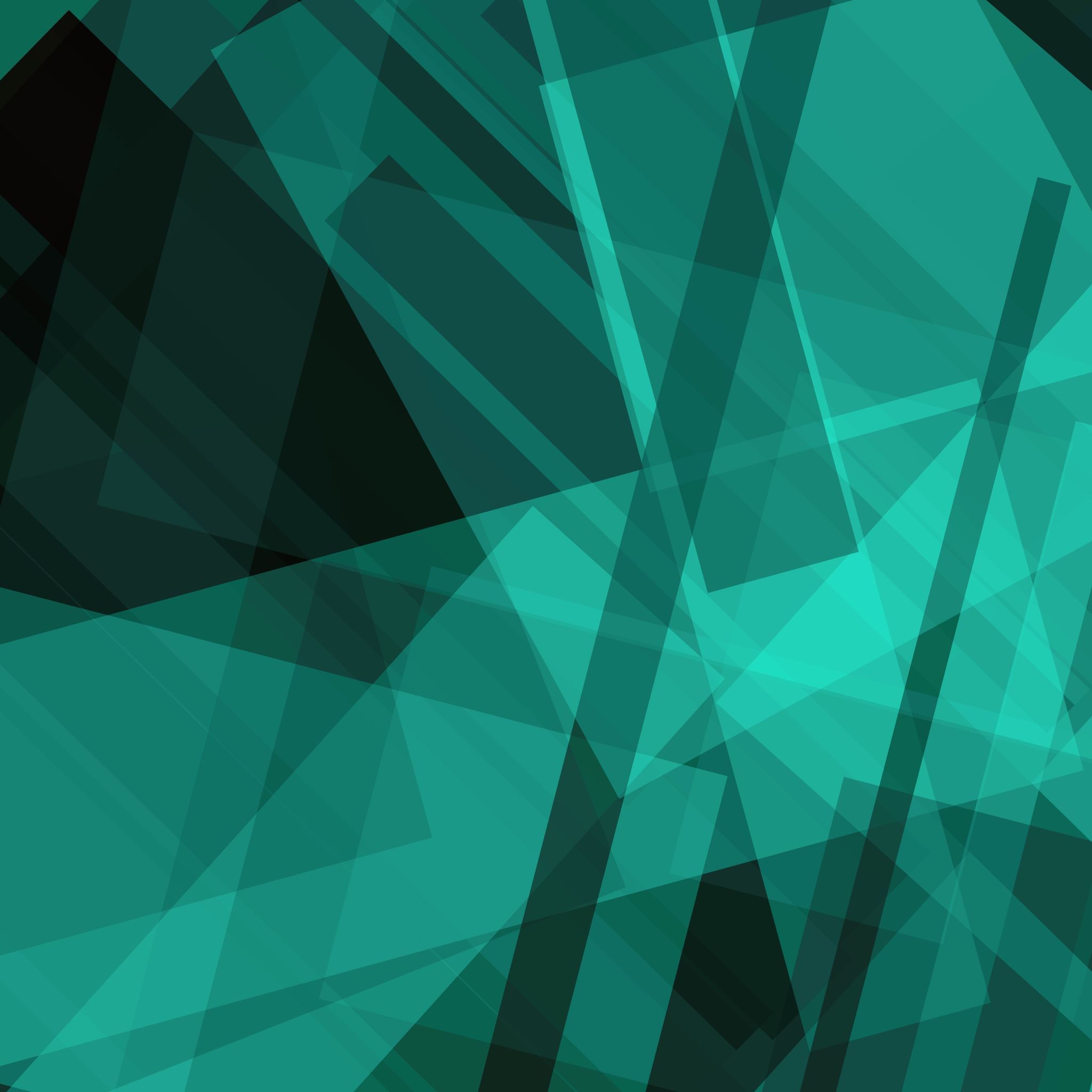 Rumunsko
Erik Vaňo
III.B
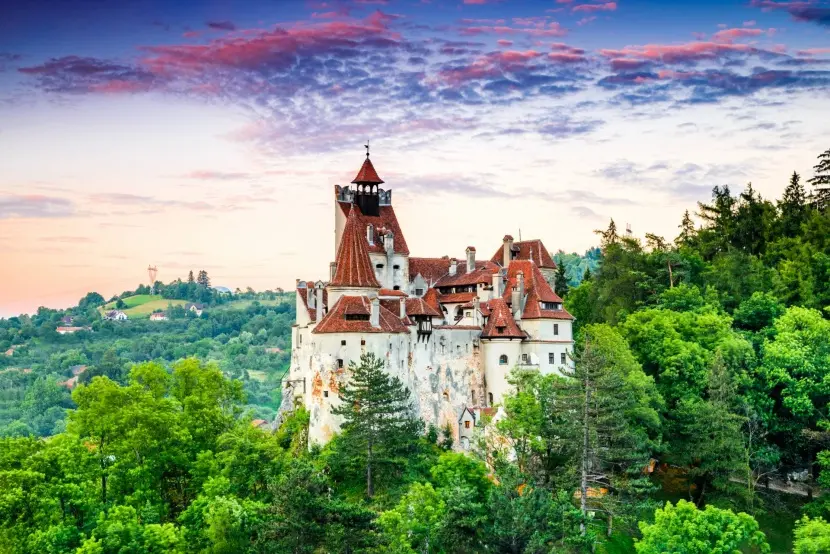 Drakulov hrad
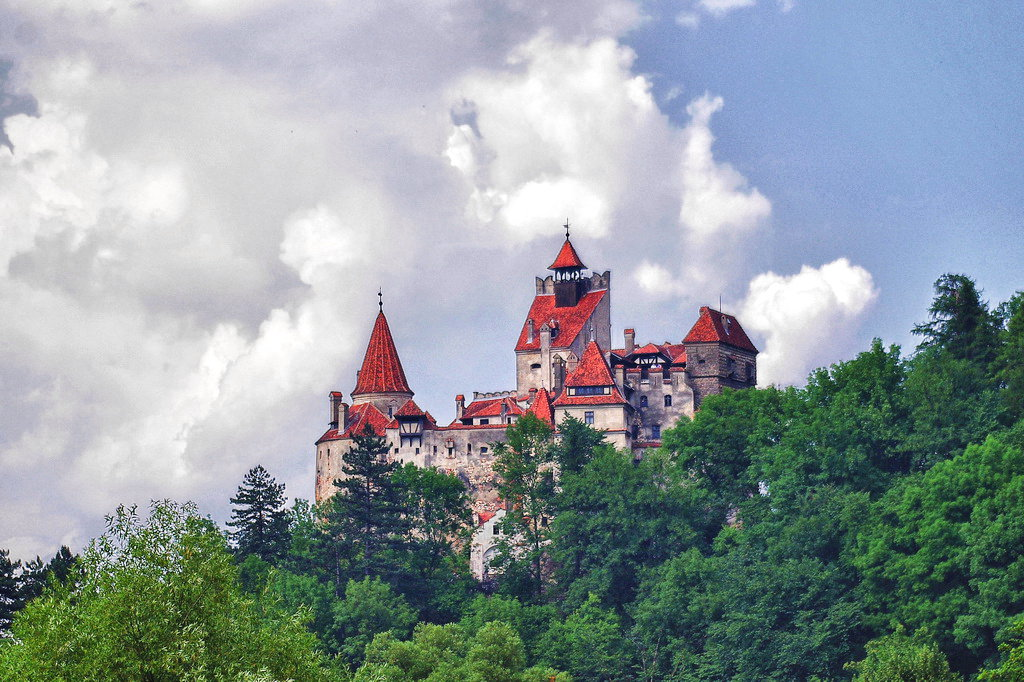 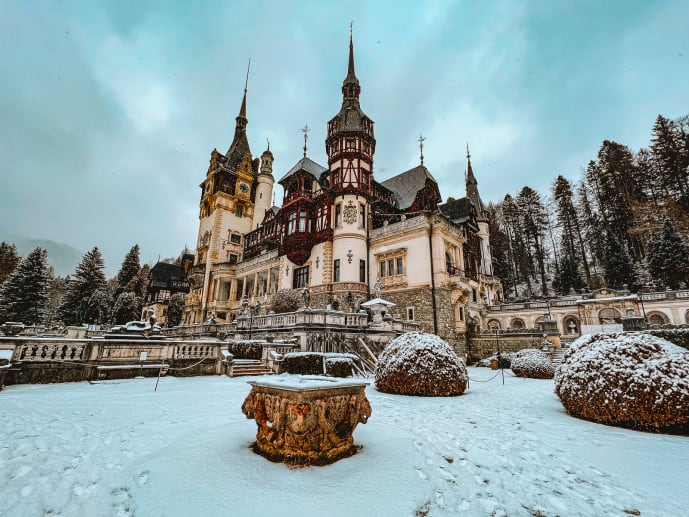 Hrad Peles
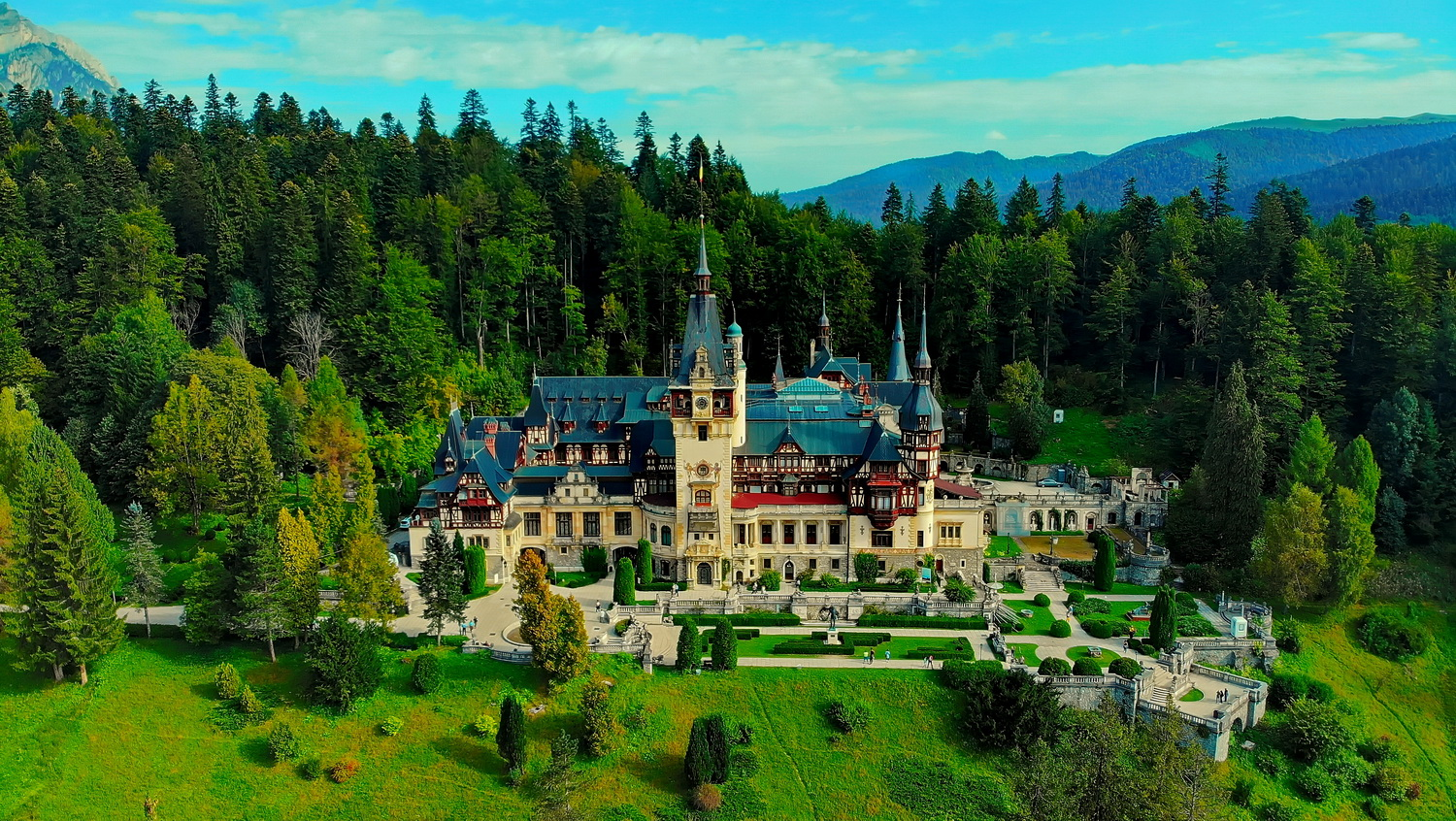 Maľovaný kláštor v Bukovine
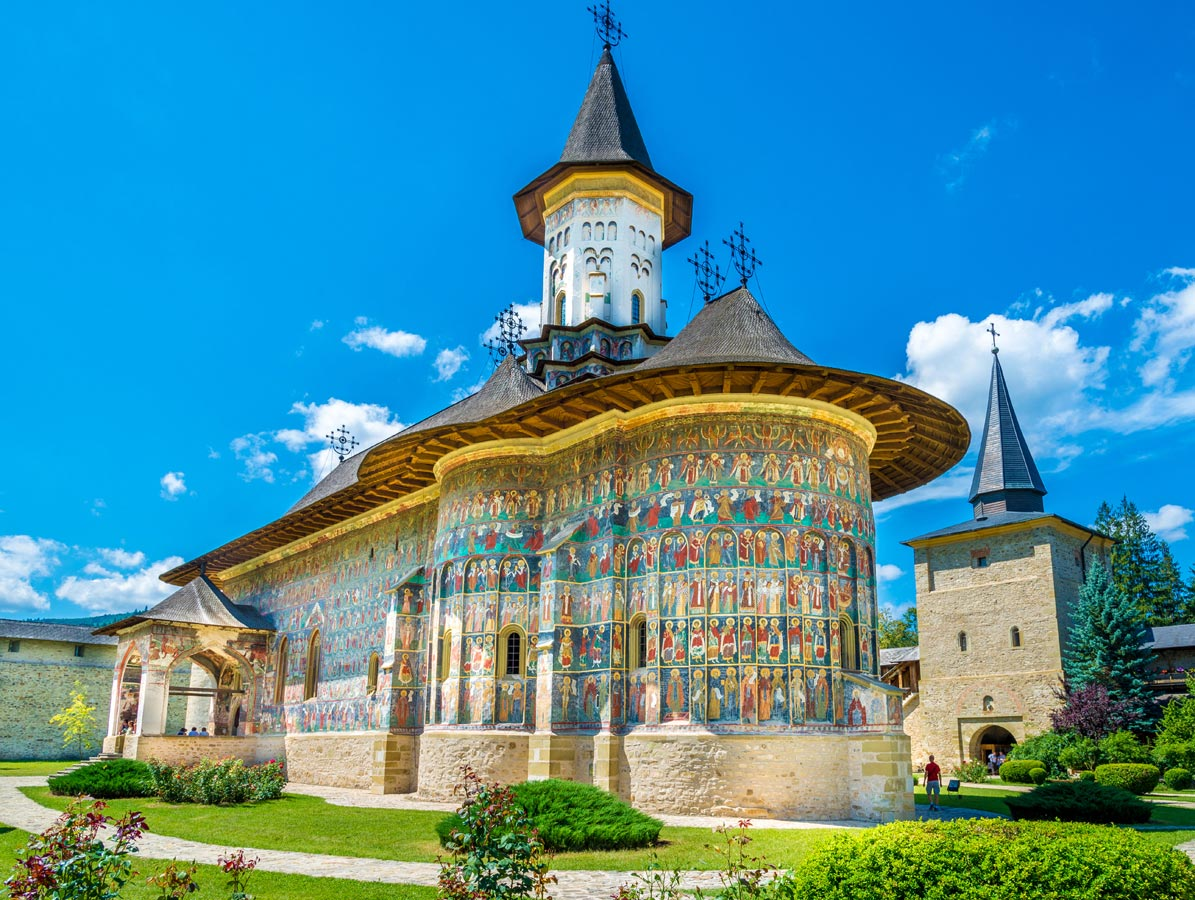 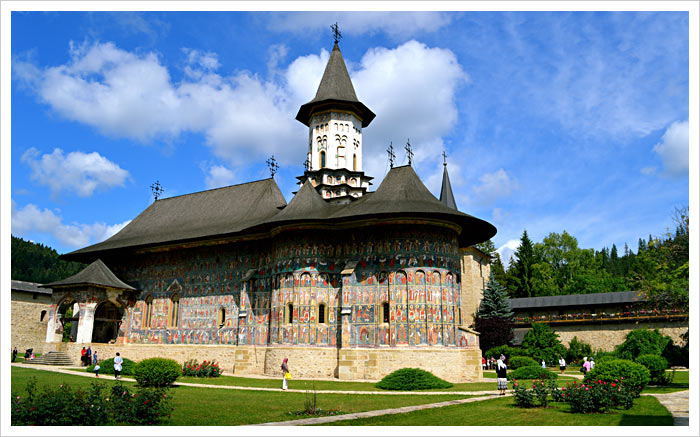 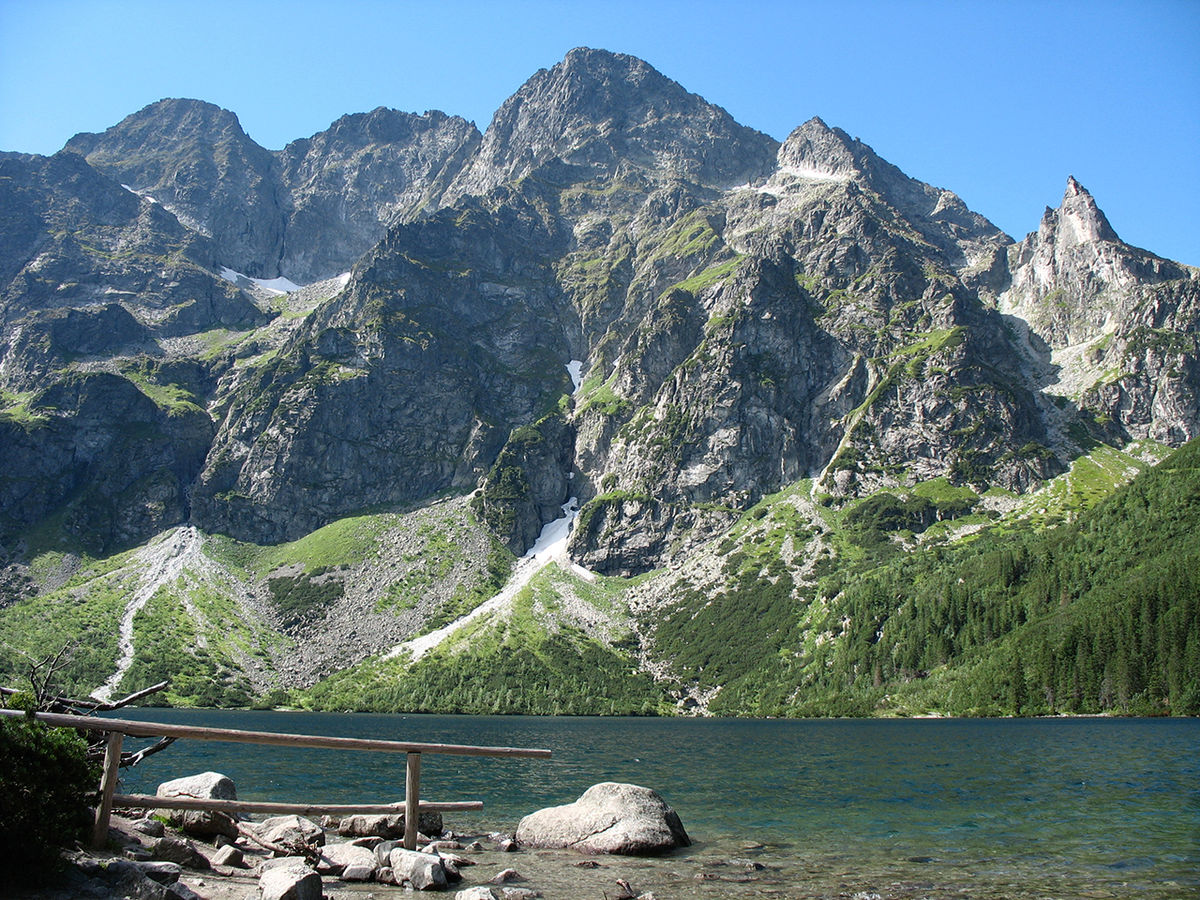 Karpaty
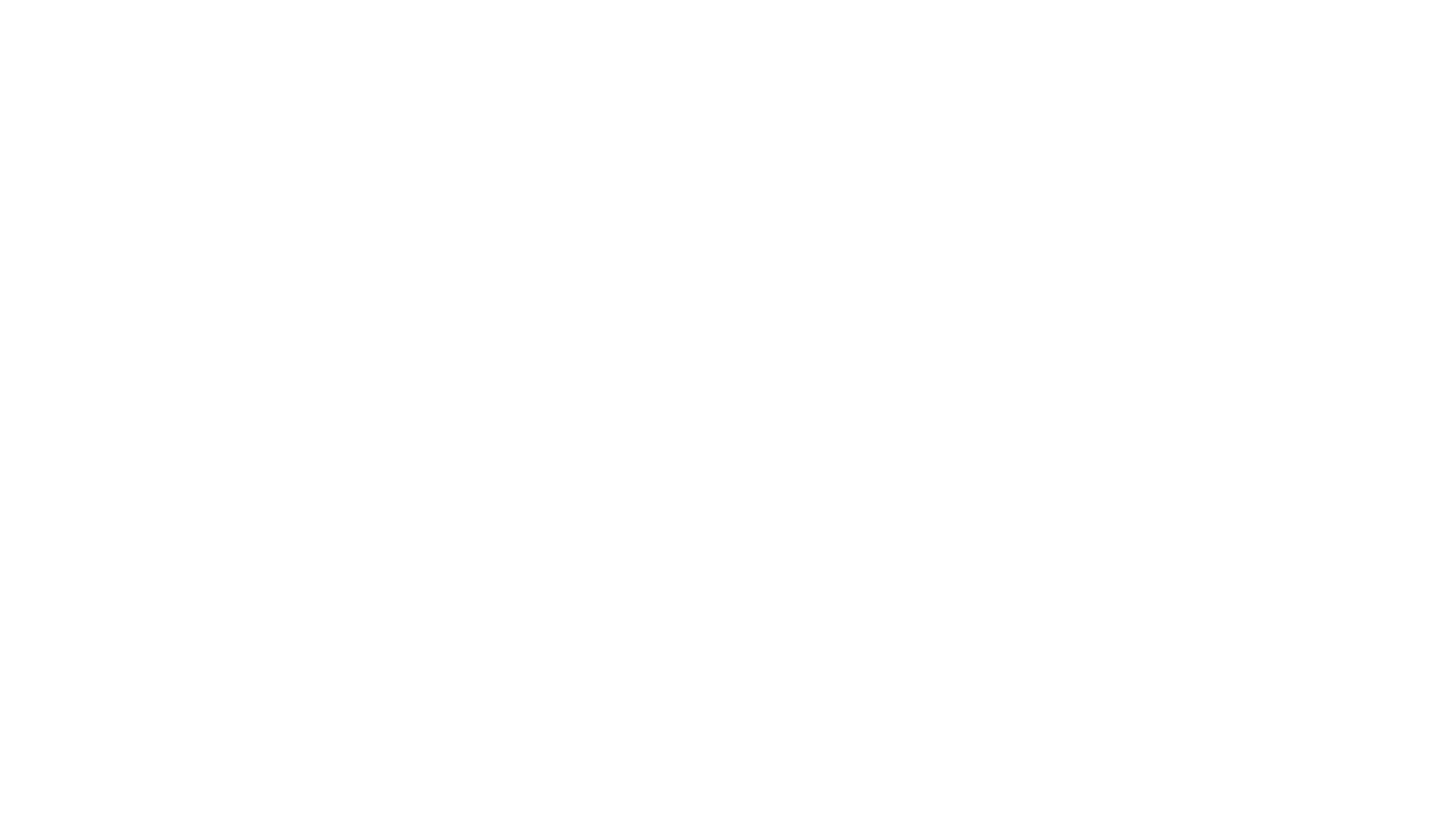 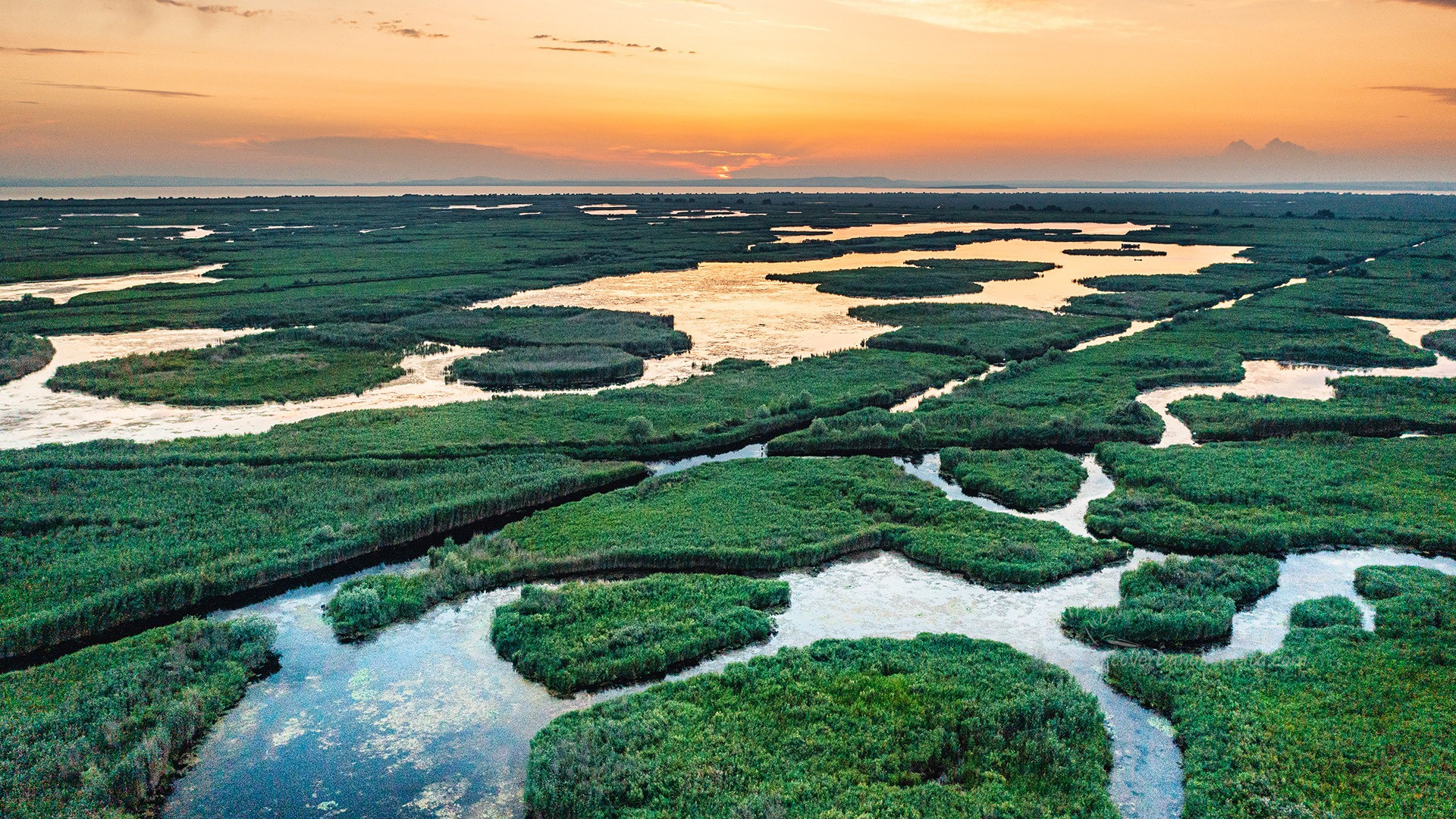 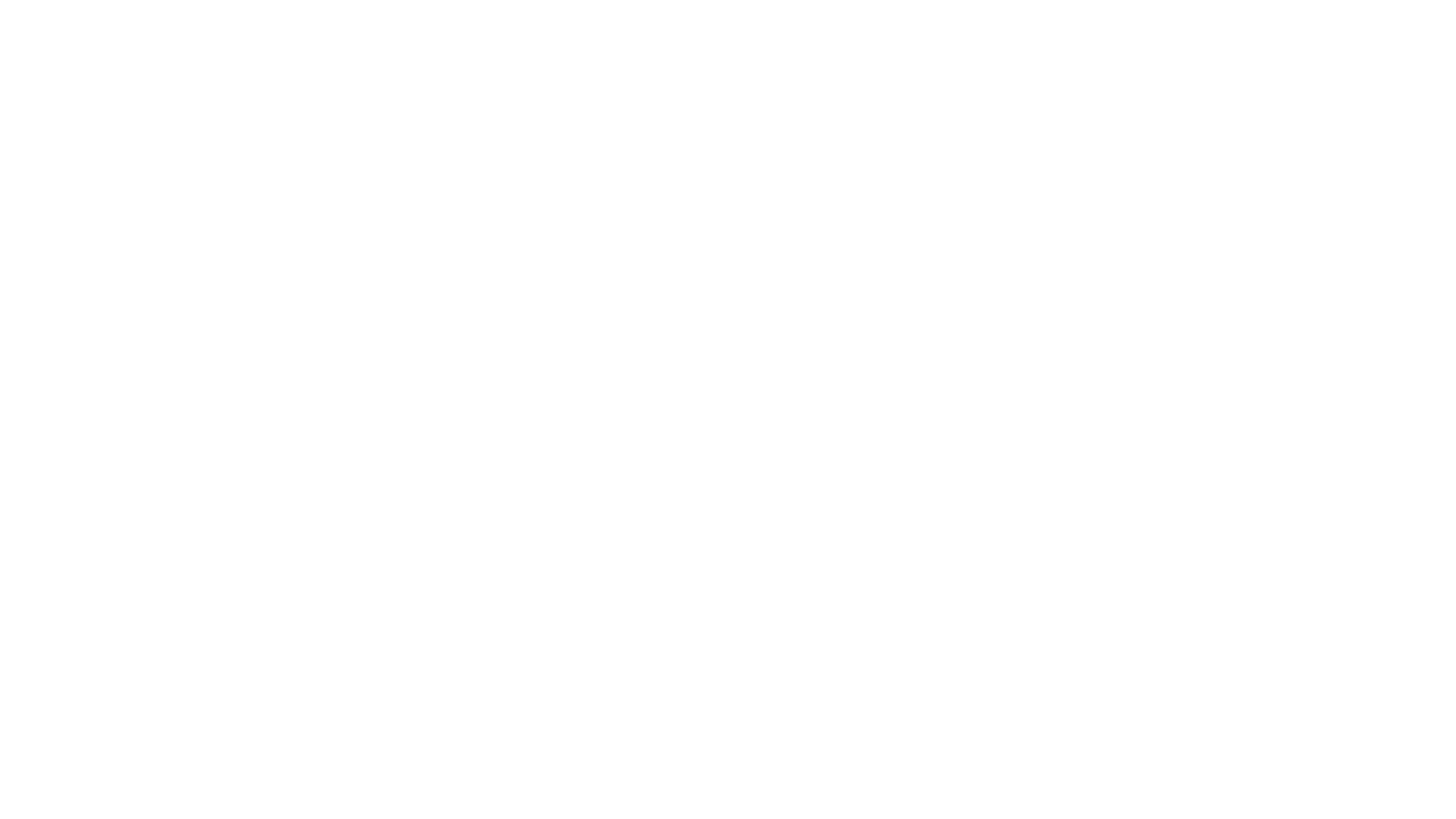 Delta Dunaja
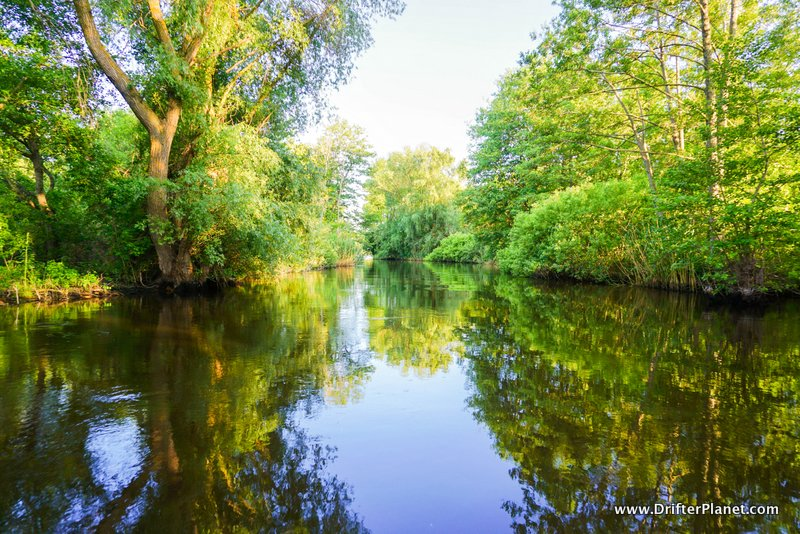 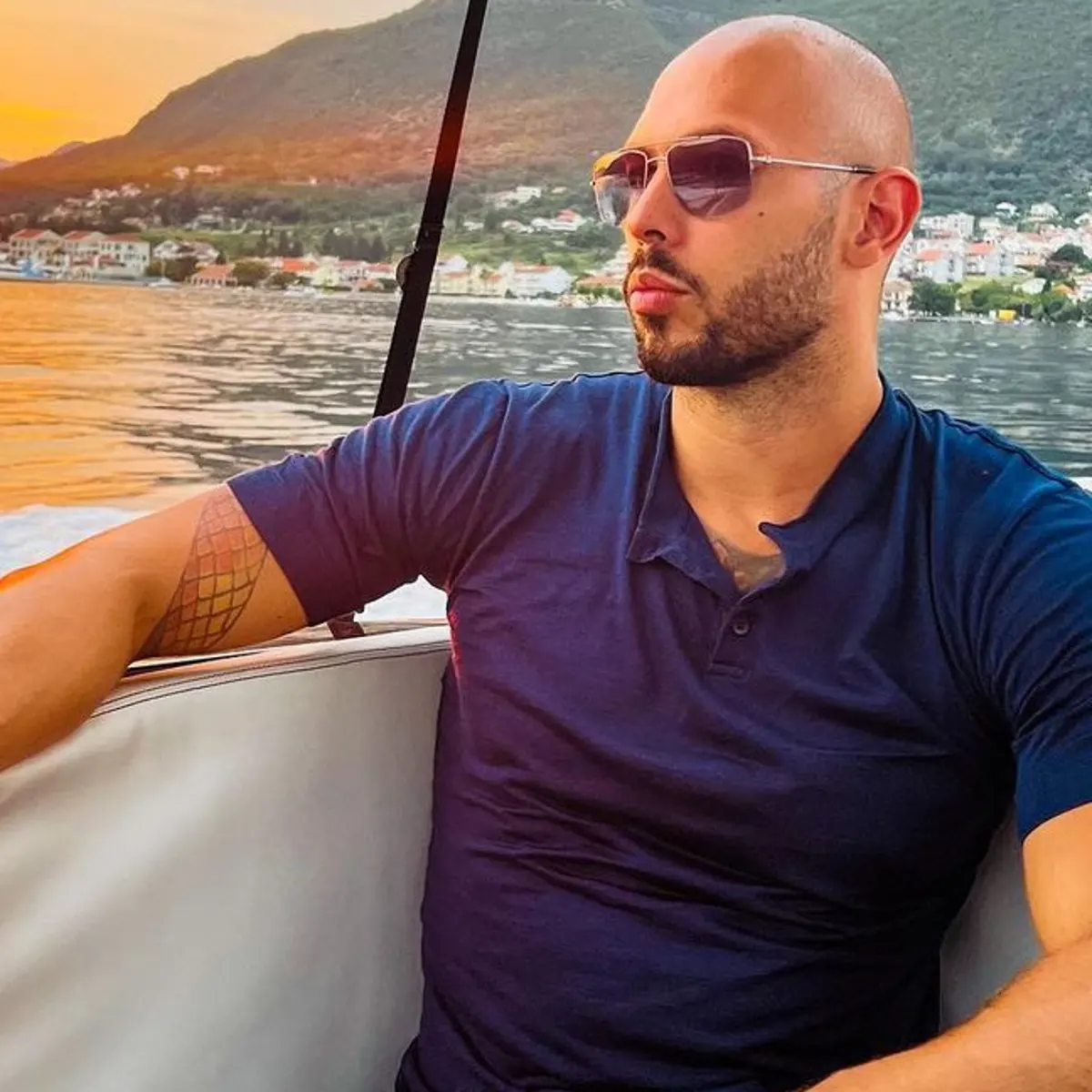 Ďakujem za pozornosť